Οι 12 μαθητές-Απόστολοι
 του Χριστού
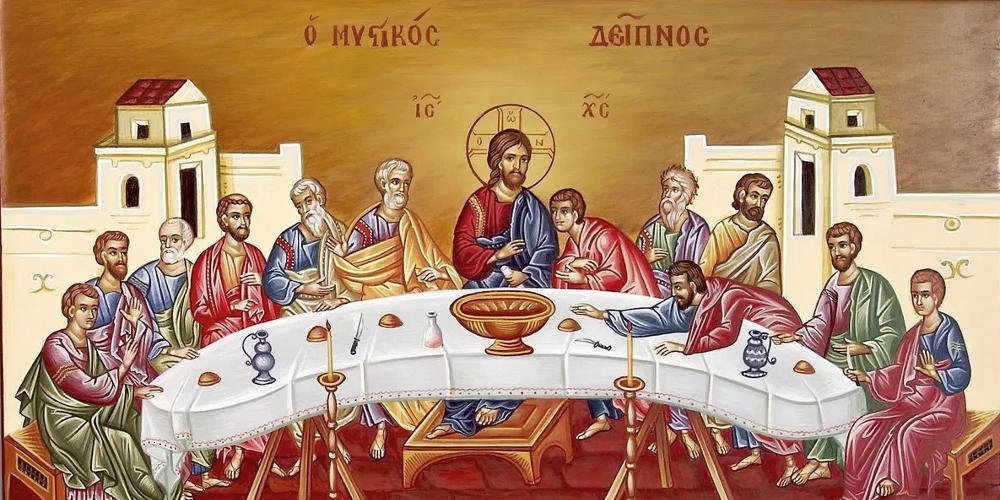 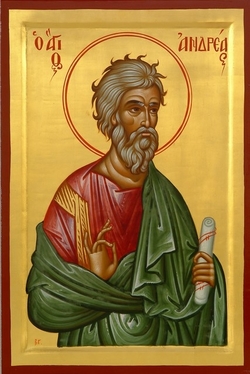 ΑΝΔΡΕΑΣ
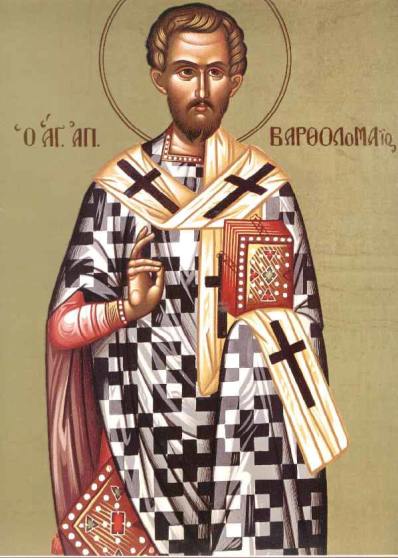 ΒΑΡΘΟΛΟΜΑΙΟΣ
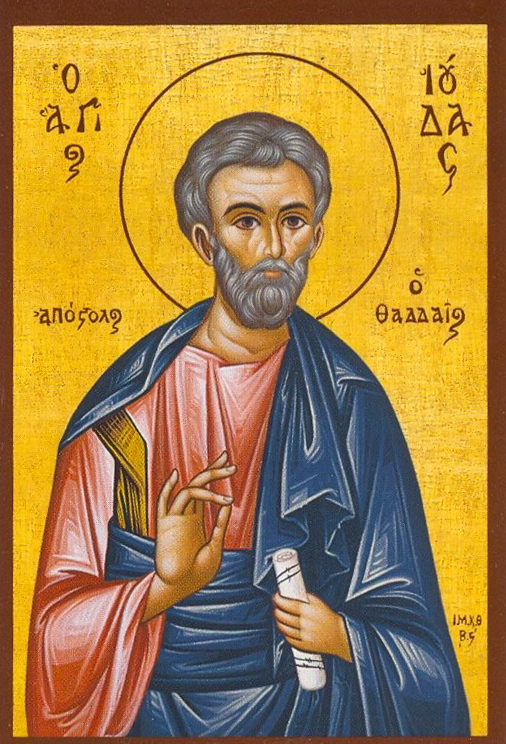 ΙΟΥΔΑΣ 
Ο ΘΑΔΔΑΙΟΣ
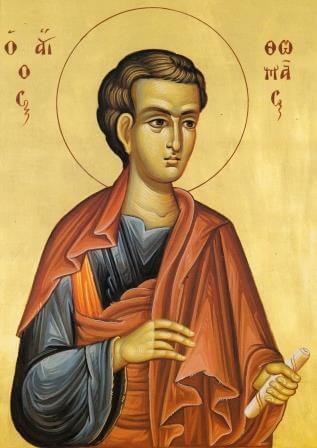 ΘΩΜΑΣ
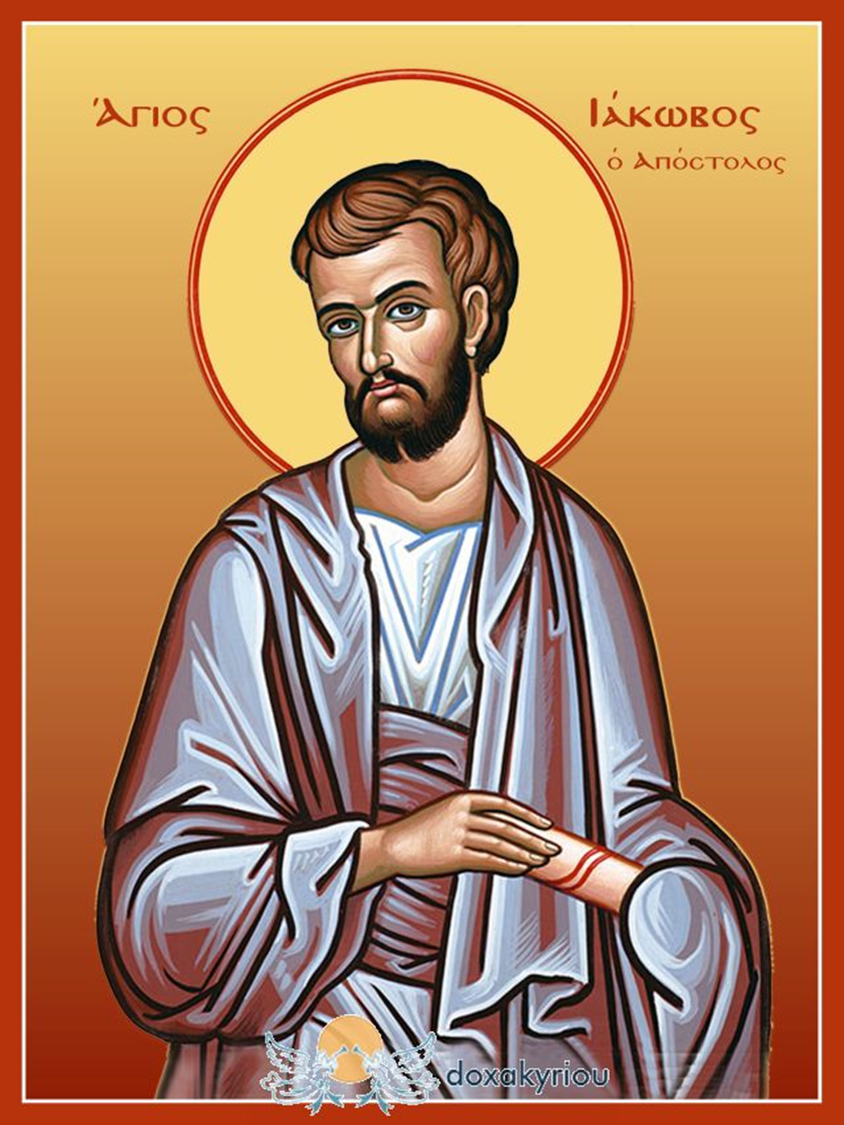 ΙΑΚΩΒΟΣ
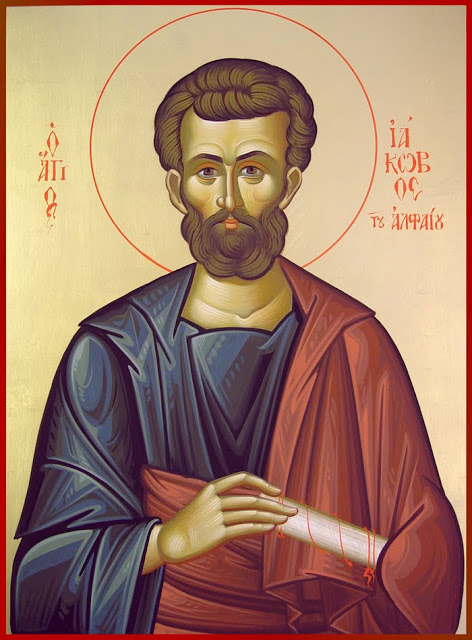 ΙΑΚΩΒΟΣ 
ΤΟΥ ΑΛΦΑΙΟΥ
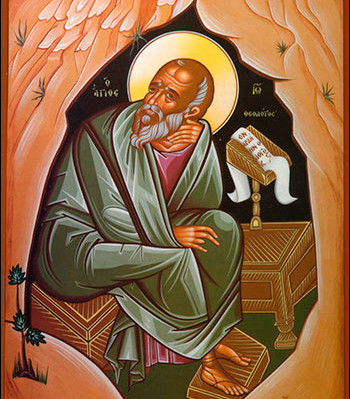 ΙΩΑΝΝΗΣ
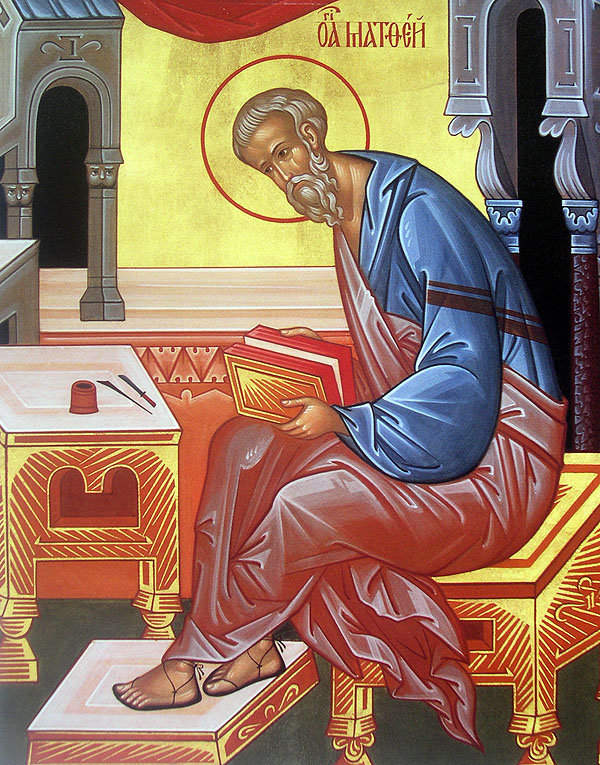 ΜΑΤΘΑΙΟΣ
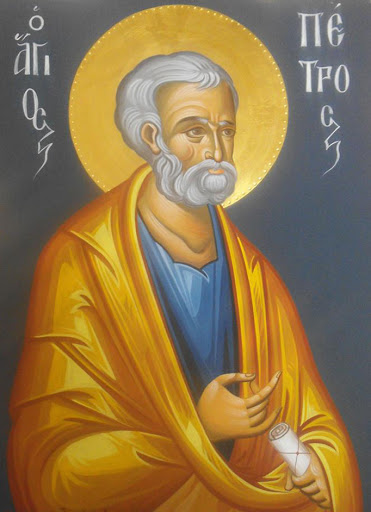 ΠΕΤΡΟΣ
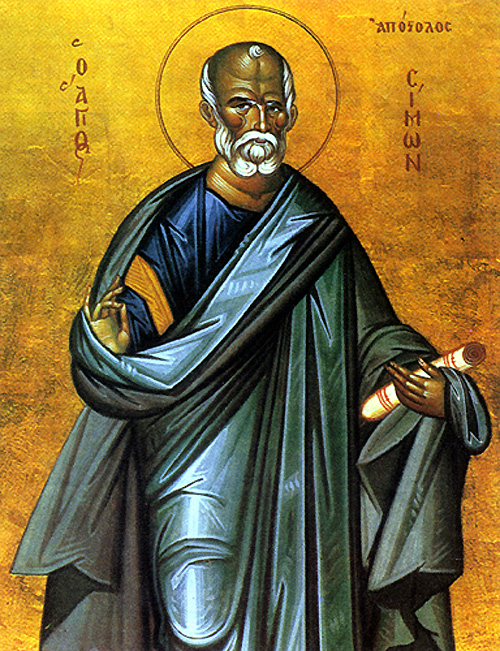 ΣΙΜΩΝ
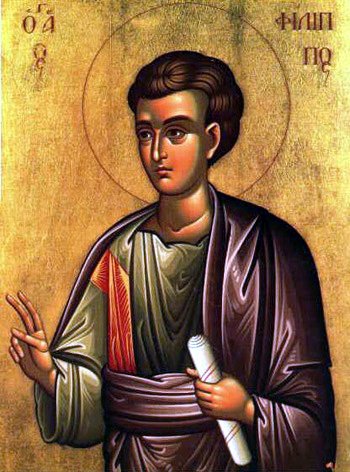 ΦΙΛΙΠΠΟΣ
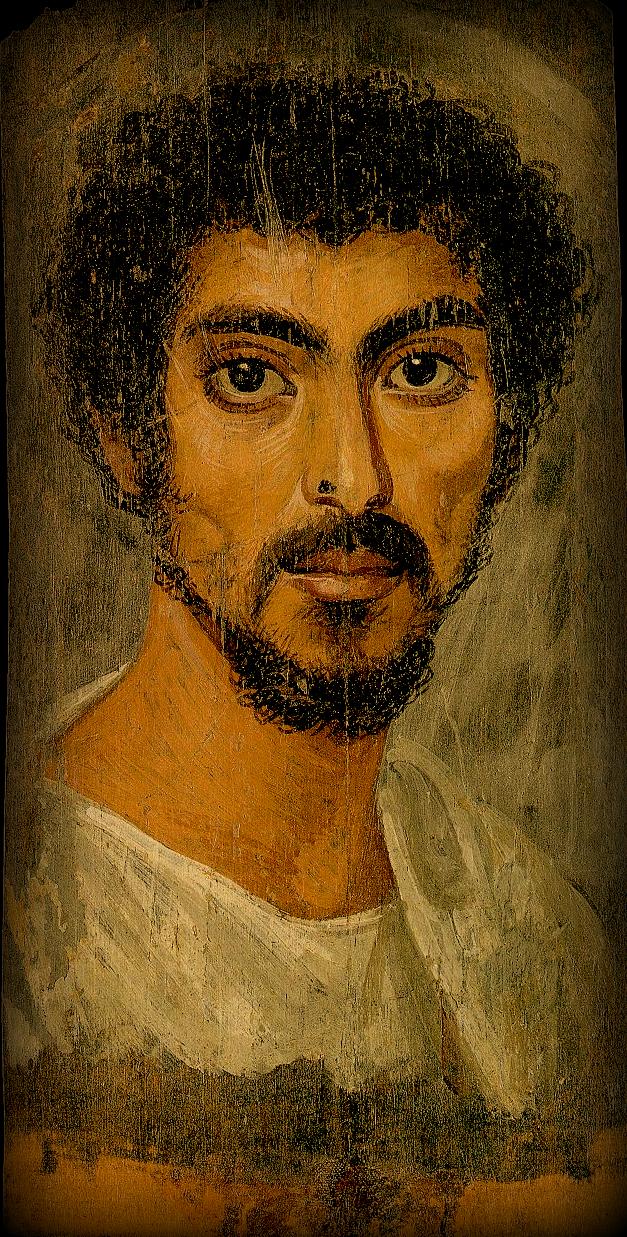 ΙΟΥΔΑΣ
ΙΣΚΑΡΙΩΤΗΣ
Μετά την Ανάσταση
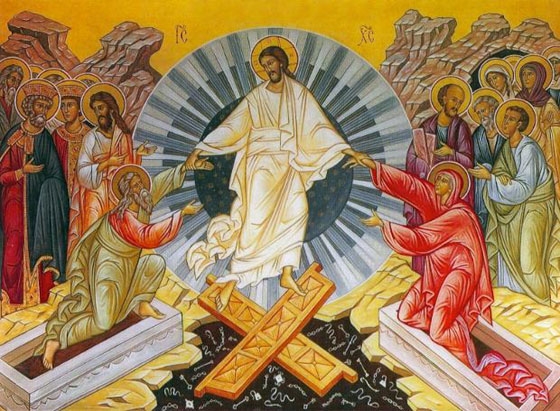 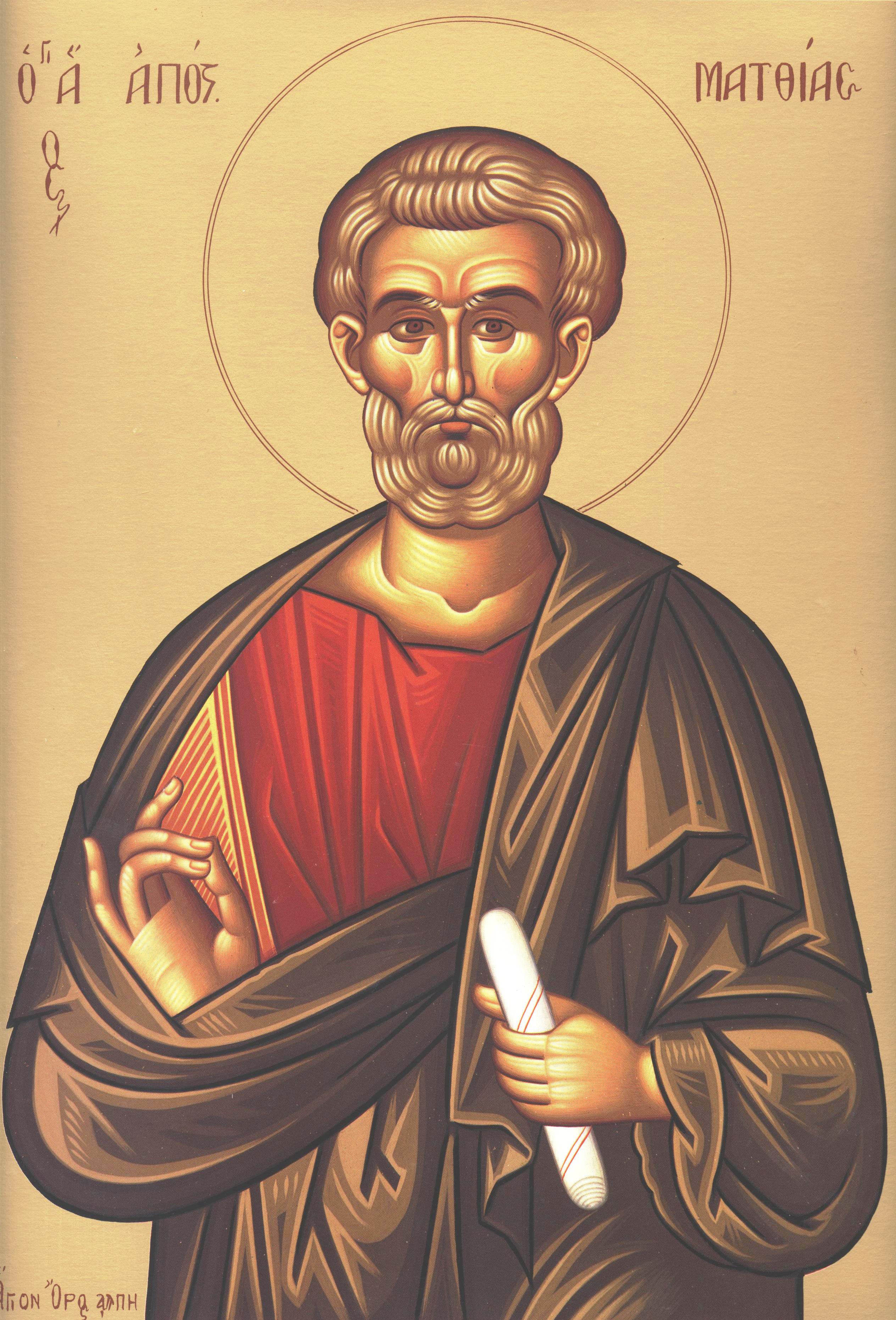 ΜΑΤΘΙΑΣ
(ΣΤΗ ΘΕΣΗ ΤΟΥ ΙΟΥΔΑ)
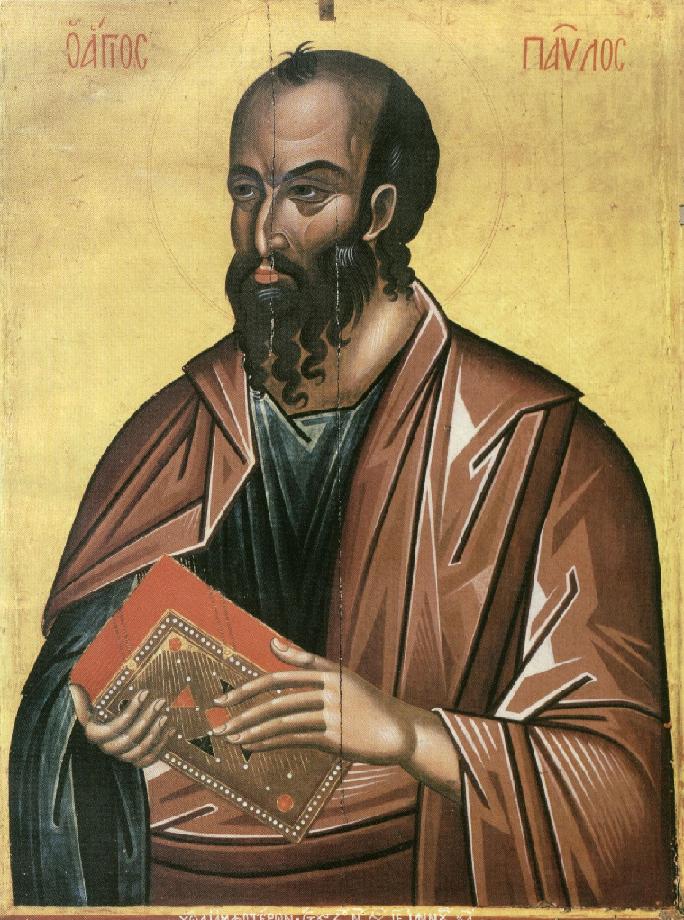 ΠΑΥΛΟΣ
(ΜΕΤΑ ΑΠΟ ΤΗΝ ΚΛΗΣΗ ΤΟΥ ΑΠΟ ΤΟΝ ΧΡΙΣΤΟ)